UN work in Youth Policy field in Montenegro
Jelena Miljanic
Project Coordinator
Joint UN Youth Programme
jelena.miljanic@one.un.org
Youth policy in Montenegro
Institution in charge: Directorate for Youth and Sports, Ministry of Education

Latest developments:

Law on Youth

Youth Strategy

Youth center, youth clubs
Youth Strategy Development
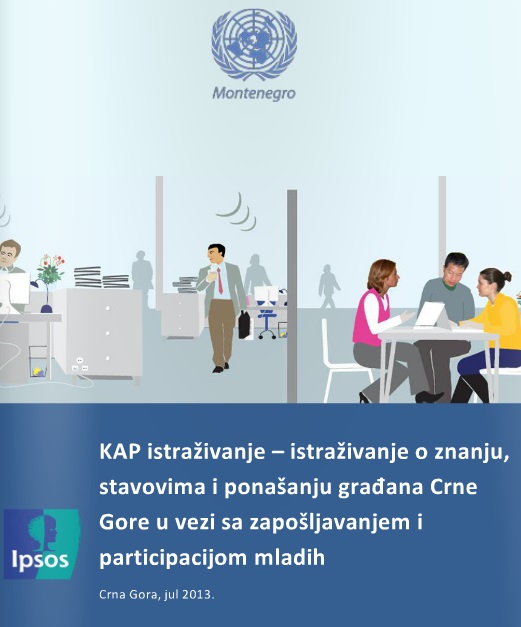 Evidence based policy and programming
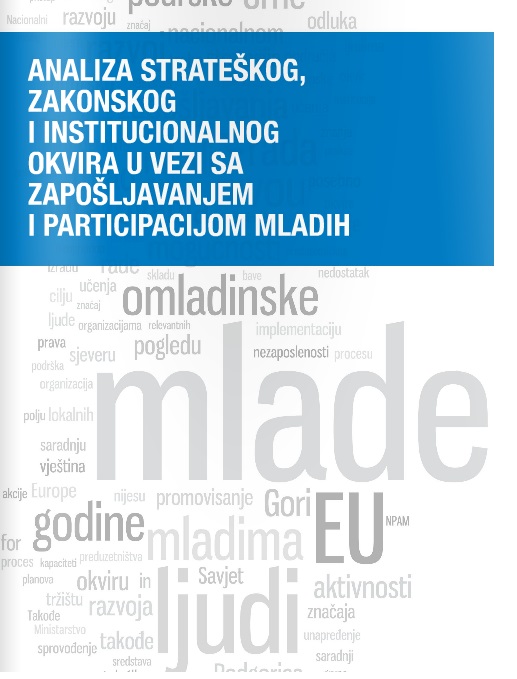 KAP Survey on youth employment and entrepreneurship
Strategic, legal, institutional framework in the areas of youth employment and entrepreneurship
Youth services analysis
Gender sensitive youth employment
Youth in grey economy
Planning for results andchange
Support to Youth strategy development – methodology 

Results Based Management

Foresight >>
Using FORESIGHT for strategic planning
Participatory planning
Involving young people and other stakeholders in youth strategy development


Involving young people from vulnerable groups


Serious game + Online version>>
Developing Serious Game for consultations
Youth Innovation Lab
Feedback loop

Empowerment 

Participation mechanisms

Design thinking >>
Design thinking
May young people futures be preferred!